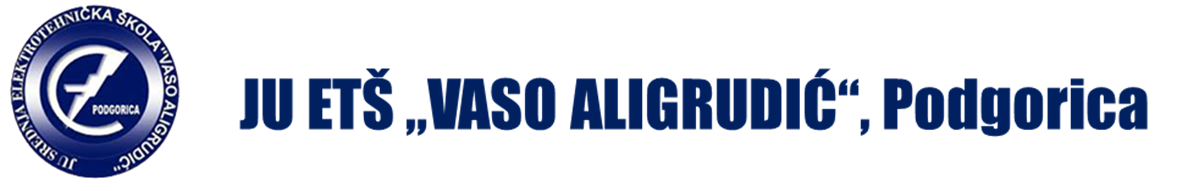 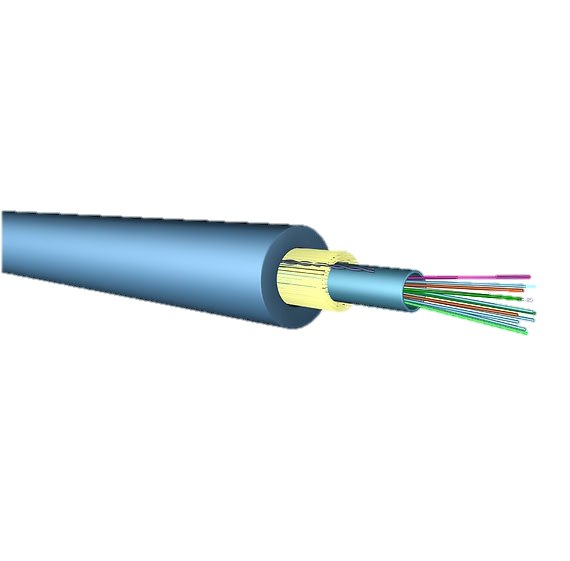 KORIŠĆENJE OPTIČKOG VLAKNA
.
OPTIČKO VLAKNO
Kod ove vrste kablova, optička vlakna prenose digitalne signale u obliku modulisanih svjetlosnih impulsa.
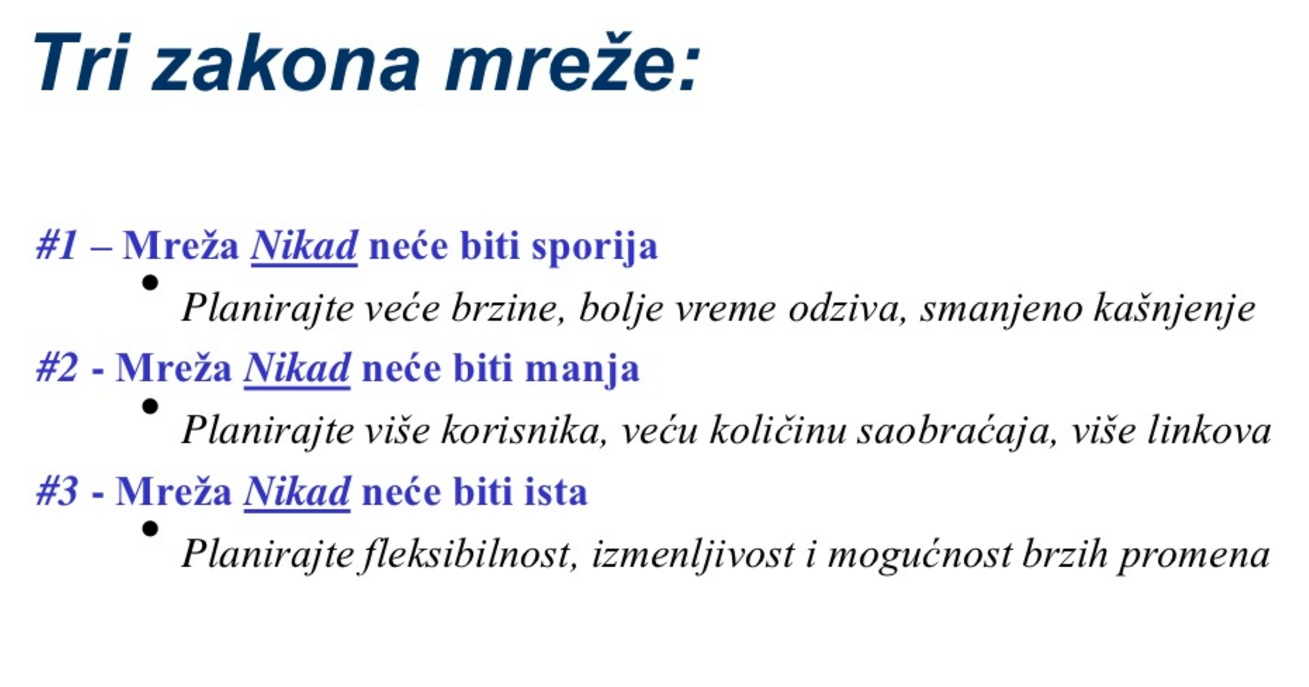 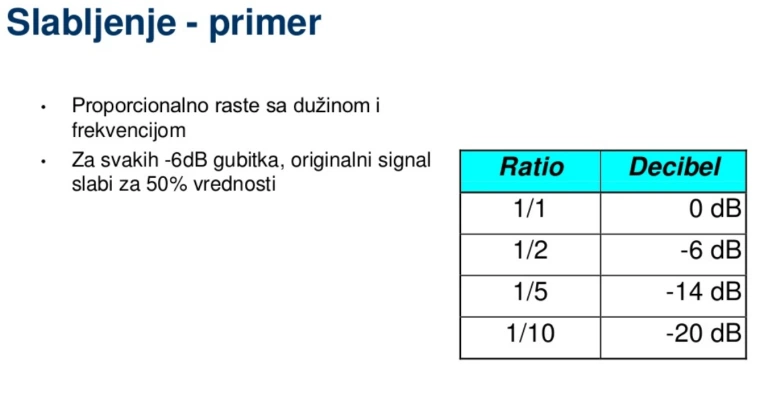 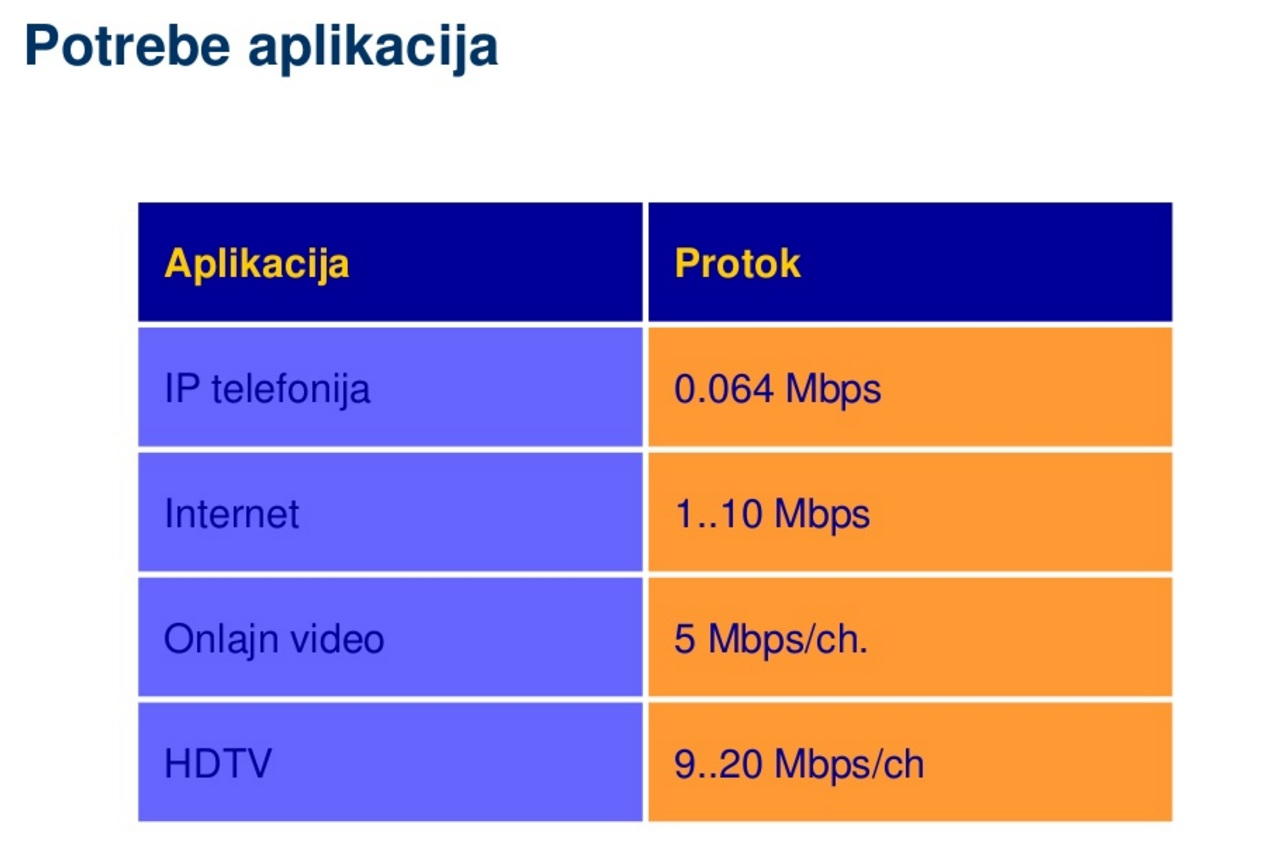 Optički kabl ima cilindričan oblik i sastoji se od 3 koncentrična elementa: 
jezgra, 
obloge (košuljice) i 
omotača. 

Svako optičko vlakno se sastoji iz jezgra koga čini staklo ili plastika određenog indeksa prelamanja i košuljice presvučenog preko jezgra. Košuljica je takođe od stakla ili plastike, ali ono ima manju vrijednost indeksa prelamanja. Omotač služi za zaštitu od vlage, habanja lomljenja…
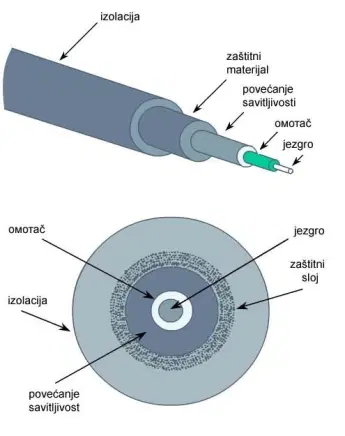 Digitalni signal se prije prenosa kroz optičko vlakno pretvara u svjetlosni signal u obliku niza svjetlosnih impulsa koji odgovaraju binarnim ciframa 0 i 1. Svjetlost se ubacuje u jezgro pod određenim uglom potrebnim da dođe do totalne refleksije, zbog koje se svjetlosni zrak neprestalno odbija od granične površine jezgro/košuljica putujući tako kroz vlakno do prijemnika.
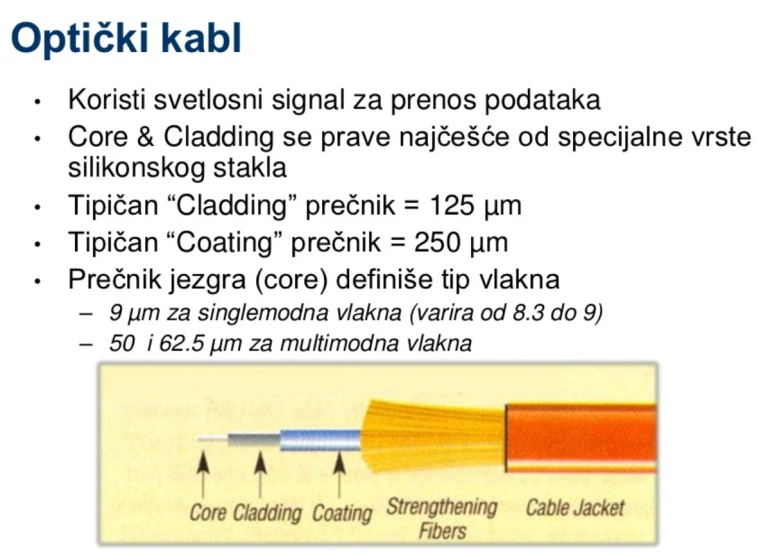 Kablovi od optičkih vlakana ne podležu električnim smetnjama, imaju najmanje slabljenje signala duž kabla i podržavaju izuzetno velike brzine prenosa podataka na velikim udaljenostima (reda Gb/s na rastojanjima nekoliko desetina km). Nedostaci: cijena, lomljivost i teško instaliranje
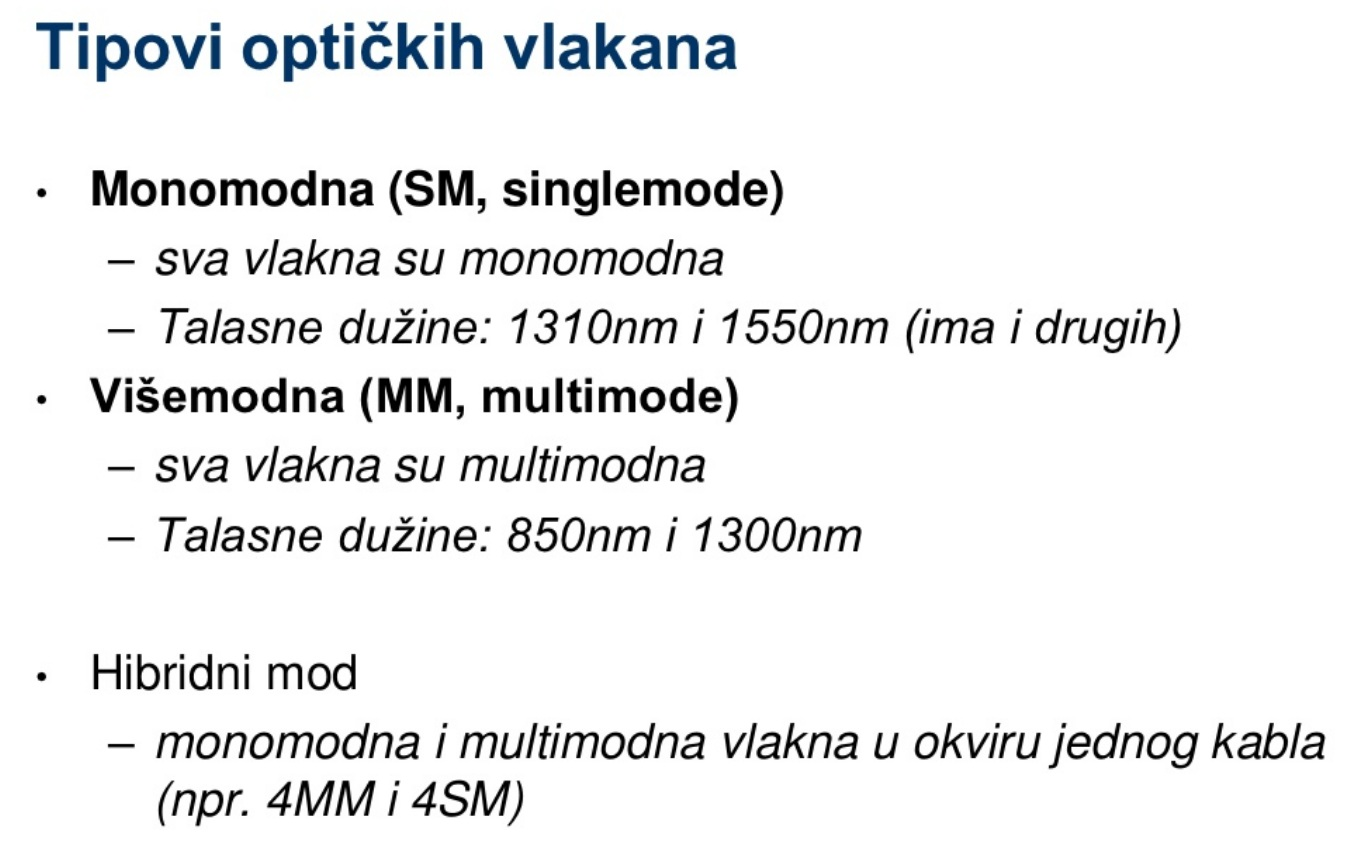 Kod računarskih mreža svaki link (veza) zahtijeva dva vlakna – jedan za predaju a drugi za prijem.
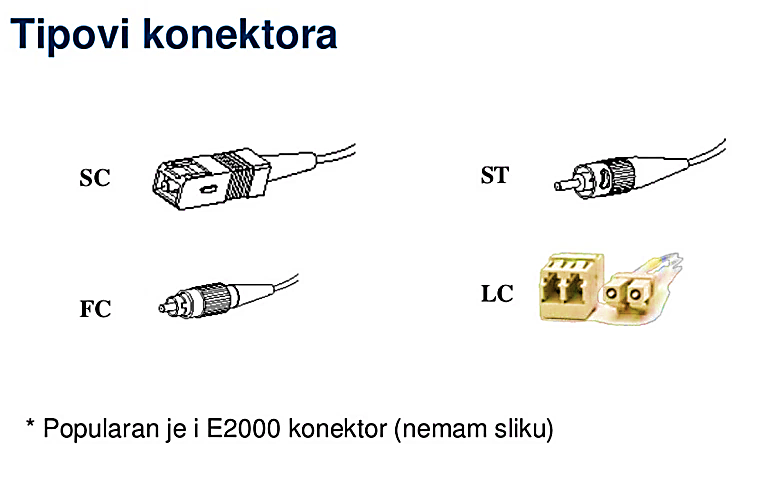 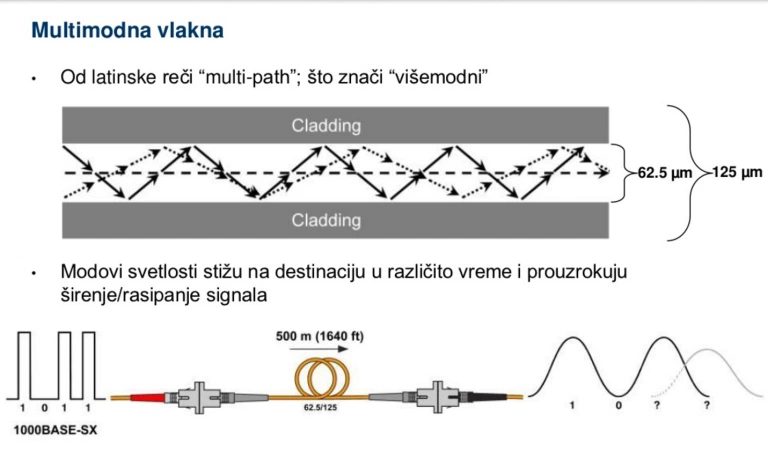 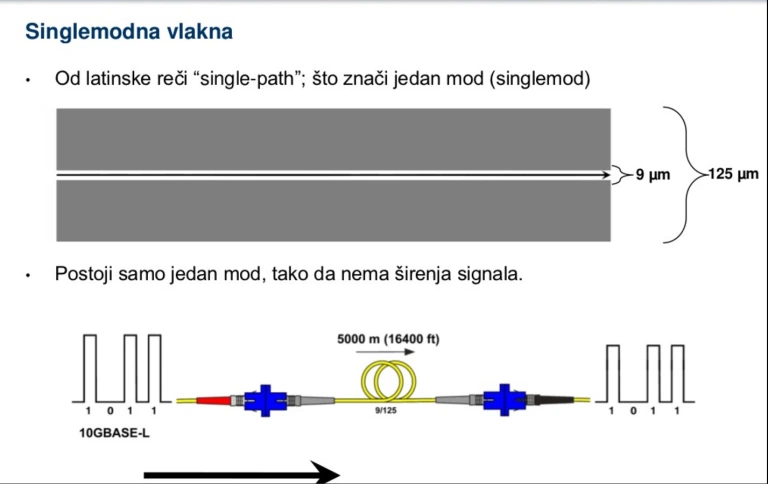 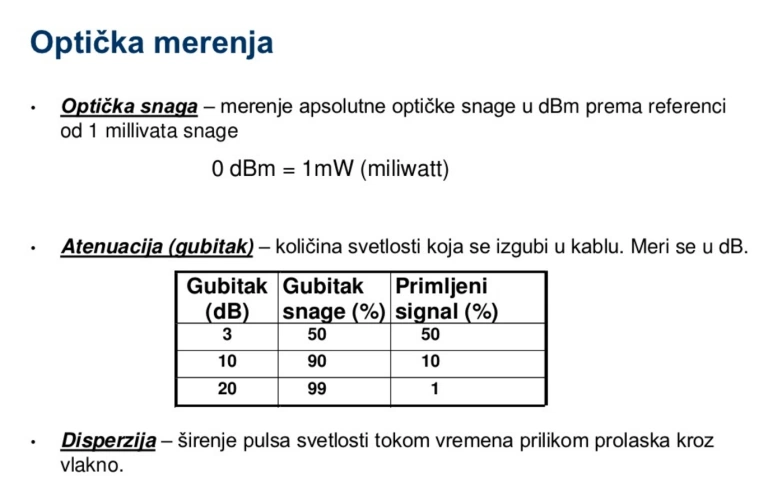 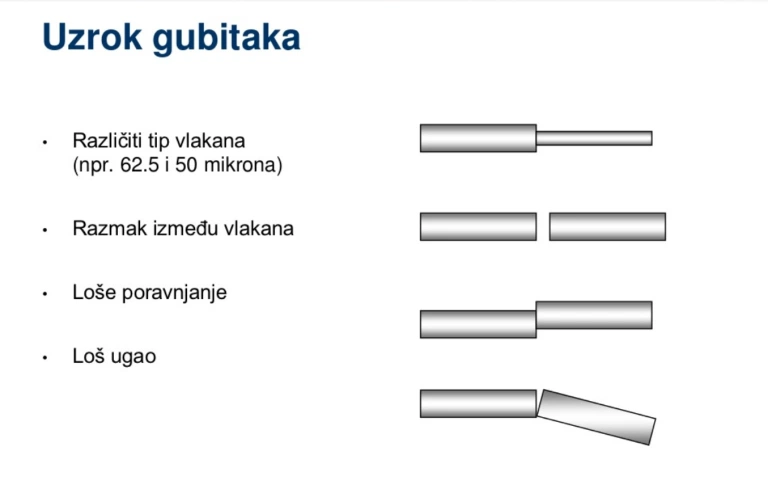 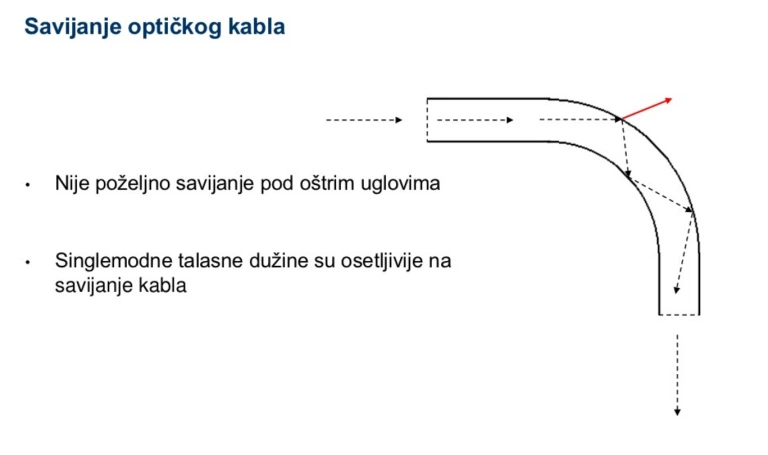 HVALA NA PAŽNJI